Oceans and Sea ¦ Year 1 ¦ Summer 1
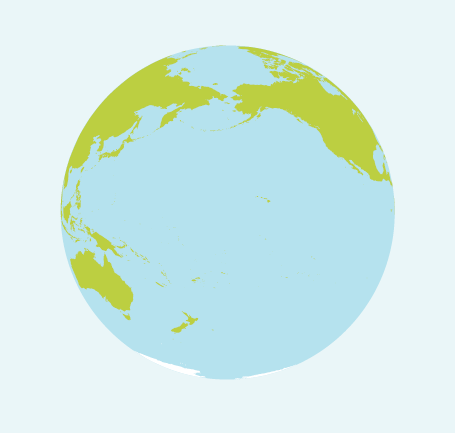 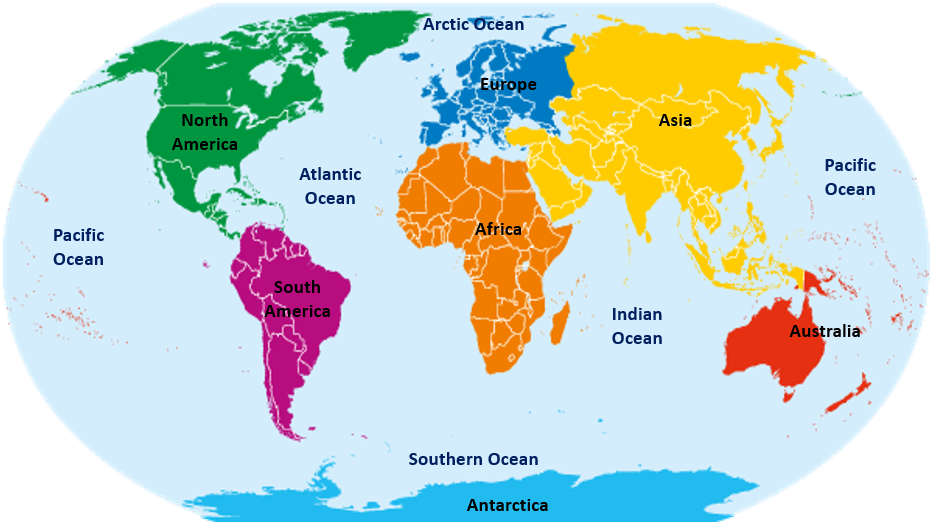 PACIFIC
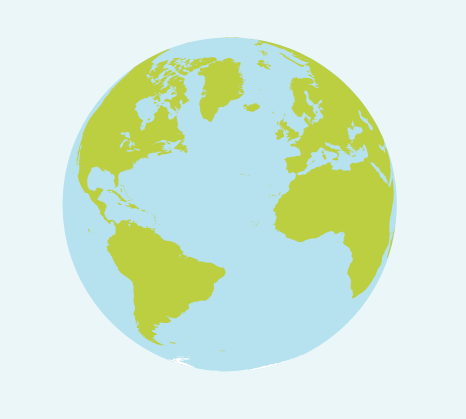 ATLANTIC
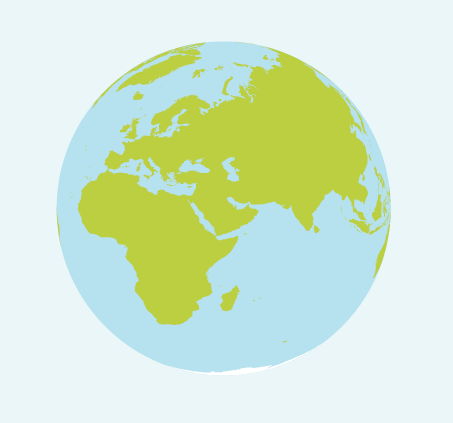 ANIMALS IN THE OCEAN
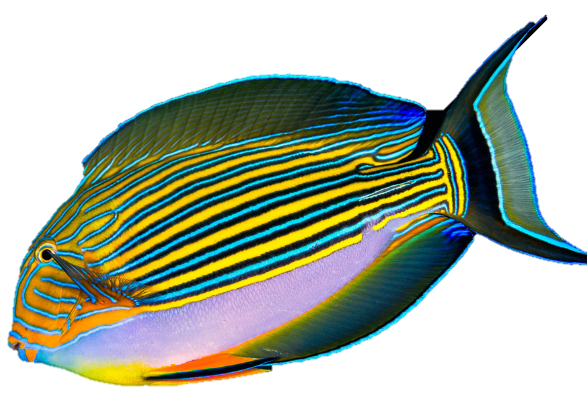 FISH
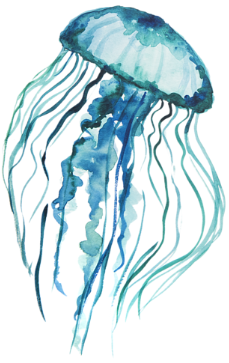 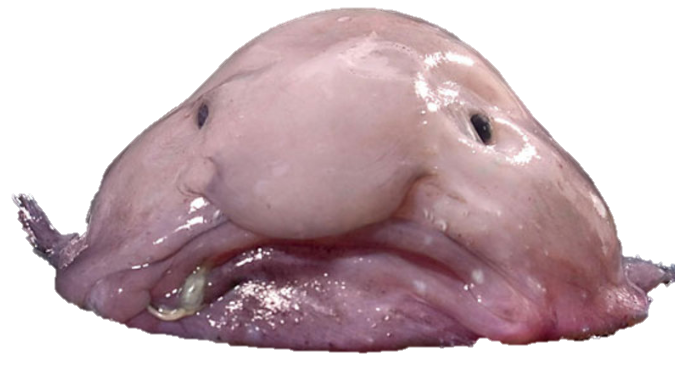 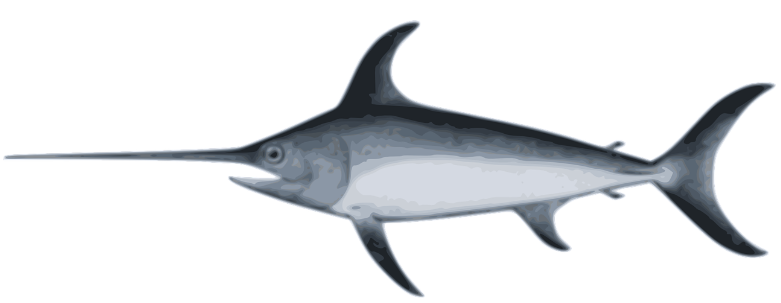 jellyfish
INDIAN
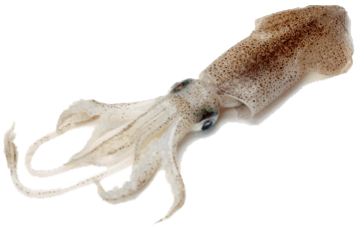 LAYERS OF THE OCEAN
acanthurus
blob fish
swordfish
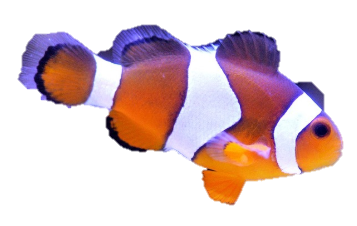 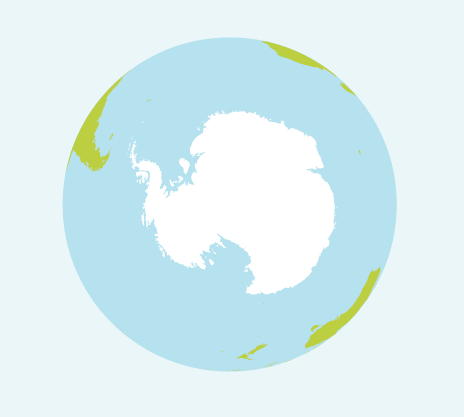 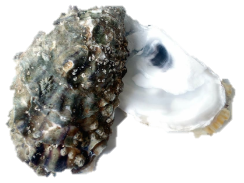 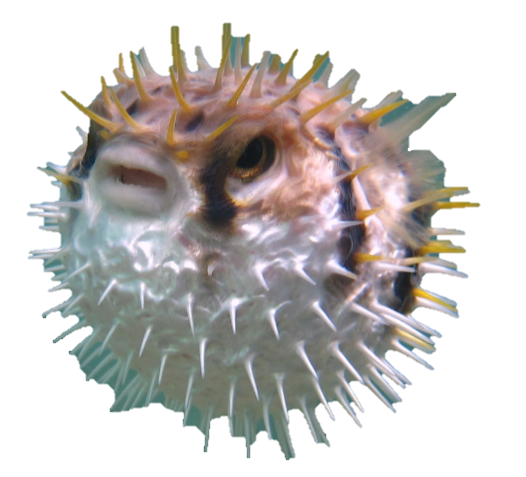 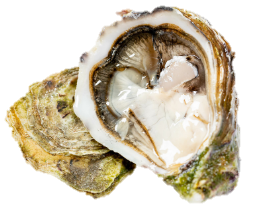 pufferfish
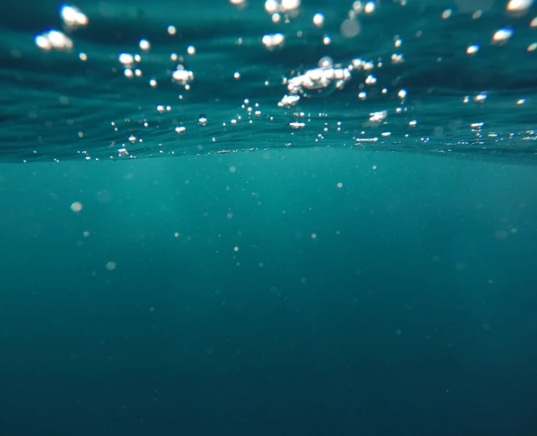 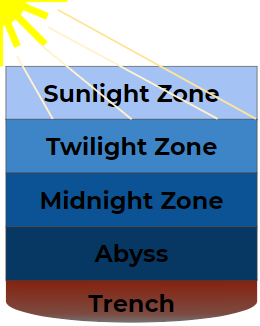 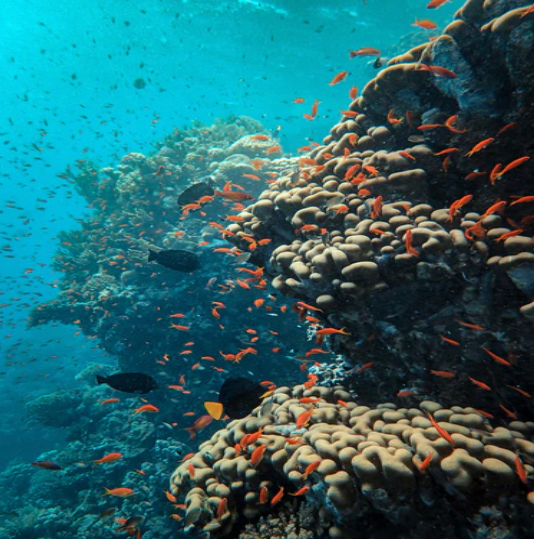 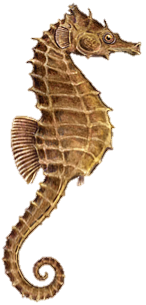 CORAL REEF
oyster
clownfish
sea 
horse
mussel
octopus
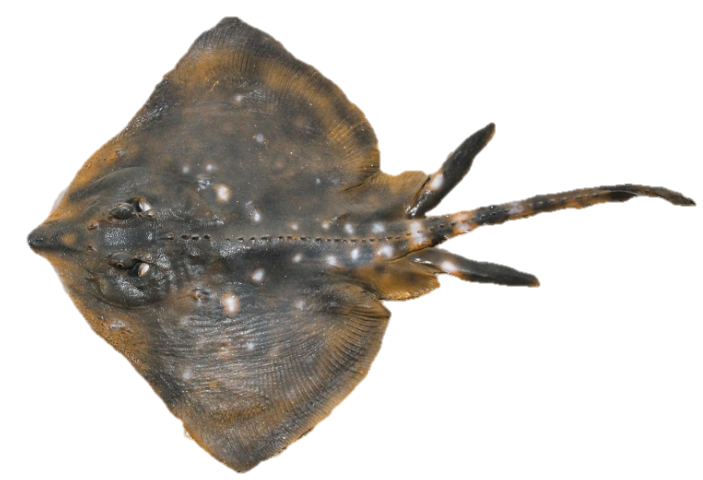 squid
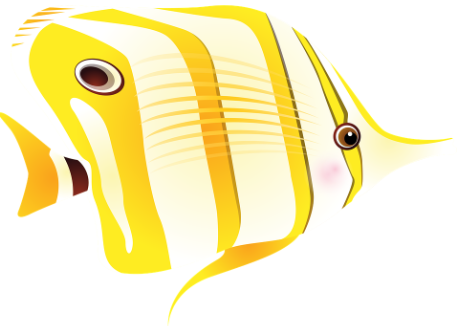 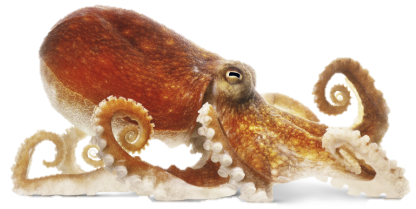 MOLLUSCS
stingray
butterflyfish
SOUTHERN
OPEN OCEAN
CRUSTACEANS
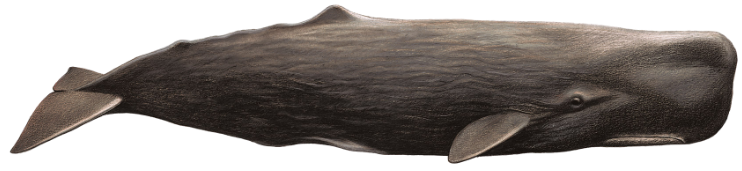 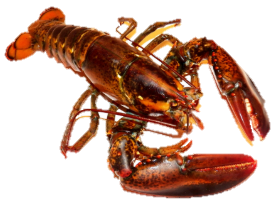 krill
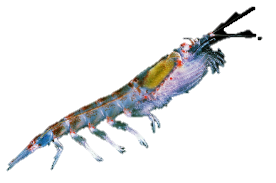 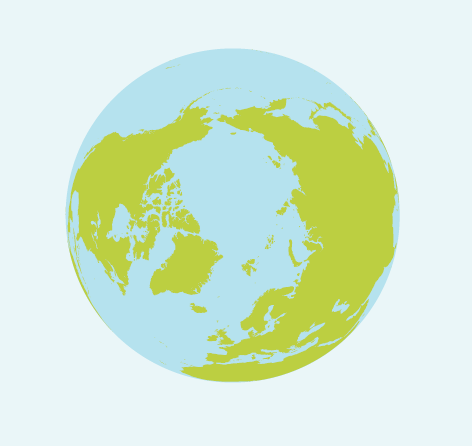 ARCTIC
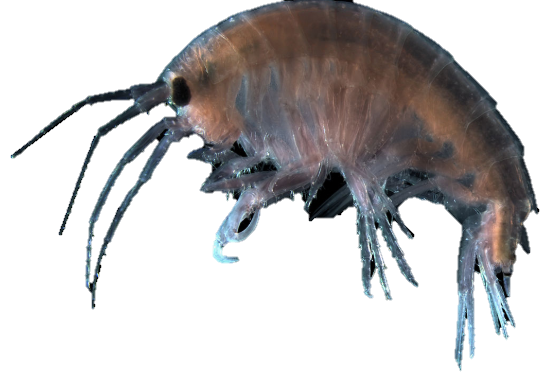 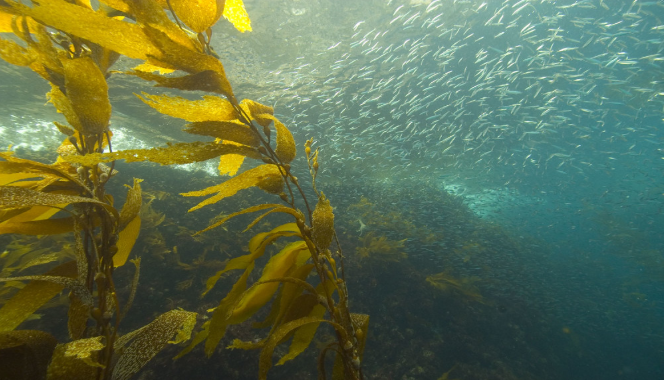 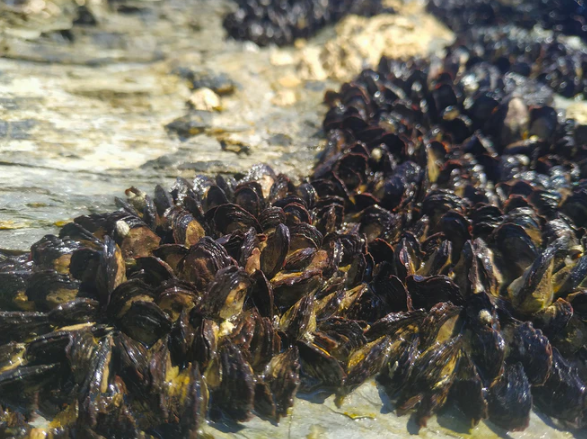 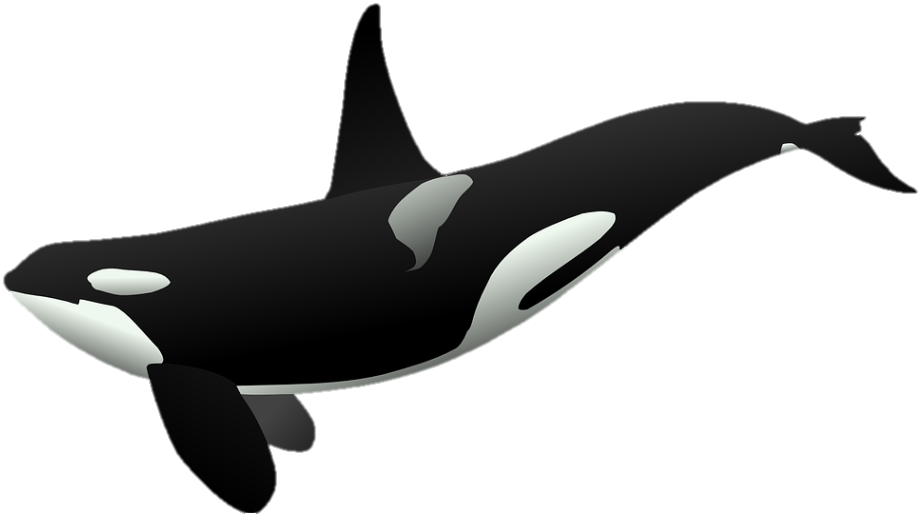 plankton
OYSTER REEF
sperm whale
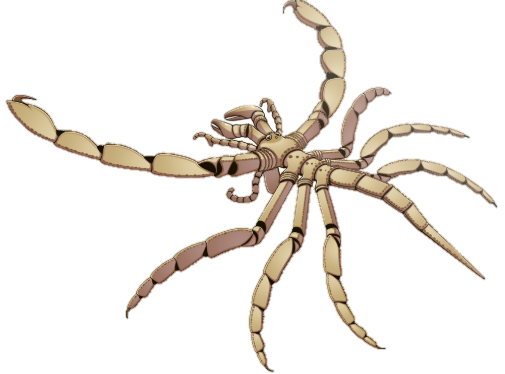 lobster
killer whale
sea
spider
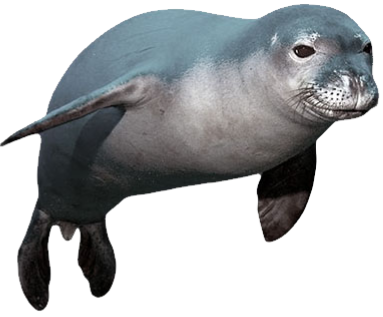 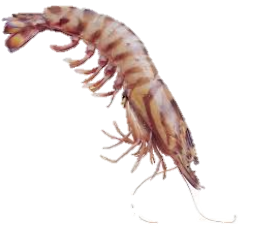 seal
crab
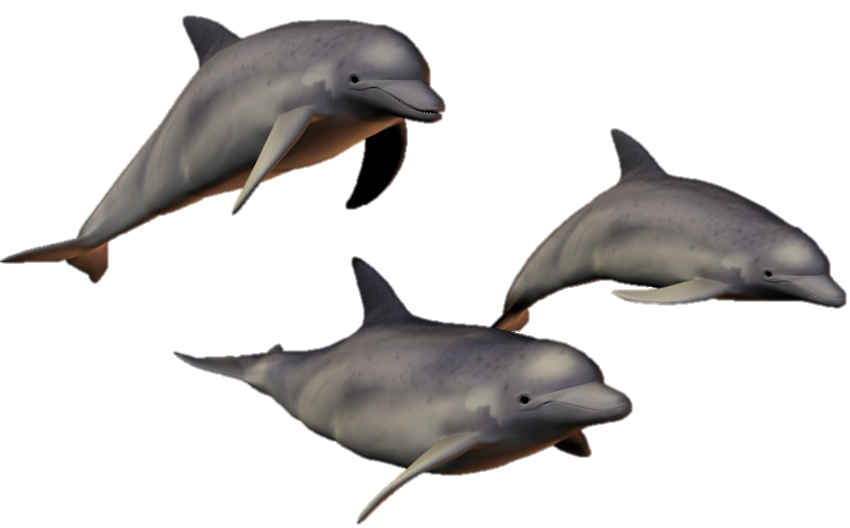 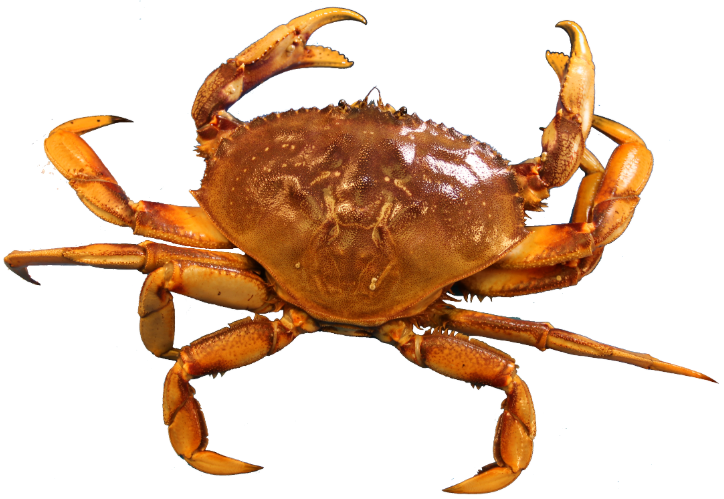 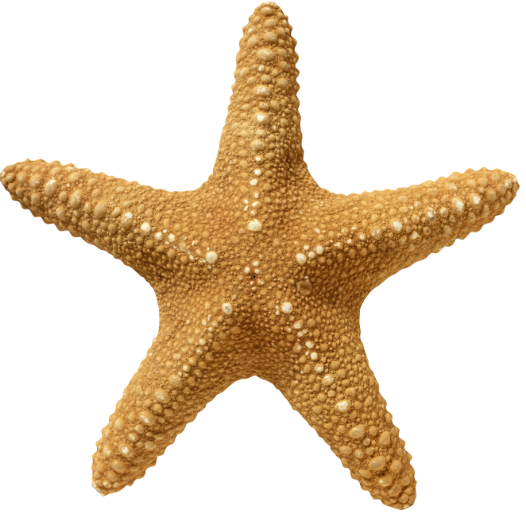 shrimp
KELP FOREST
MAMMALS
dolphin
star fish
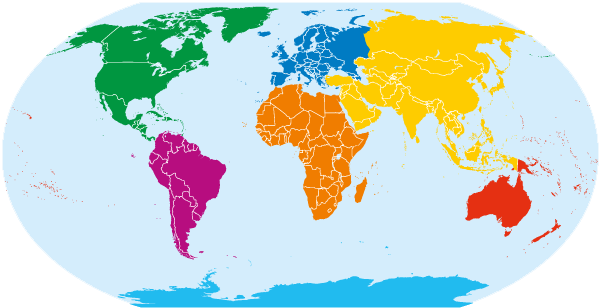 Arctic Ocean
Europe
North America
Asia
Pacific Ocean
Atlantic Ocean
Africa
Pacific Ocean
South America
Indian Ocean
Australia
Southern Ocean
Antarctica